We are reading:
In Understanding the World we will be:
understanding our family tree
recognising special achievements
recognising that kings and queens are powerful people
understand the environment around us changes as time passes
compare modes of transport of the past with the present
investigate beans
carry out an investigation and observe the changes

Key vocabulary: changes, achievement, beans, plant, growth, observe
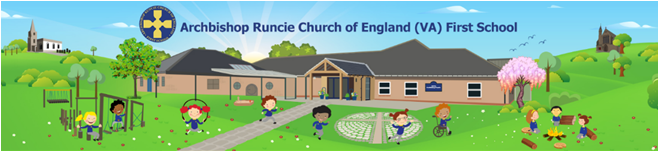 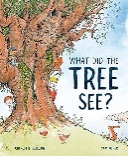 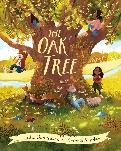 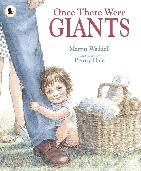 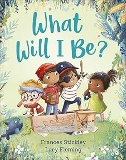 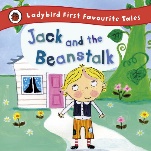 In Literacy we will be:
beginning to use capital letters and full stops
predicting and anticipating key events based on illustrations, story content and titles
understanding the structure of a non-fiction book is different to a fiction book
reading individual letters by saying the sounds for themblending sounds into words to read short words made up of known letter-sound correspondences
reading some red words
using appropriate letters for initial sounds
orally composing a sentence and holding it in memory before attempting to write it and use simple conjunctions
spelling CVC words independently
beginning to form recognisable letters

Key vocabulary: predict, fiction, non-fiction, blend, segment
Reception
Knowledge Organiser
Spring 1 2025
In Communication and Language we will be:
listening and responding appropriately during whole class discussions and responding to what others say
staying focused on adult led and independent activities long enough to complete them
using longer sentences – explaining and reasoning when answering questions
following time related instructions 
giving detail recounts of experiences in the correct order

Key vocabulary: listen, first, then, last
Be courageous; be strong. Do everything in love. 1 Corinthians 16:13-14
Characteristics of Effective Learning
We will be:
Playing and Exploring – investigating and experiencing things, and ‘having a go’.
Active Learning – concentrating, keep on trying if we encounter difficulties and enjoying achievements.
Creating and Thinking Critically – we will have and develop our own ideas, making links between ideas, and developing strategies for doing things.
In Expressive Arts and Design we will be:
designing, creating and evaluating bookmarks
exploring paint and painting techniques
developing creativity through media, collages and transient art

Key vocabulary: landscape, collage, permanent, temporary, transient
In Maths we will be:
exploring height and length
exploring time 
comparing amounts
exploring number bonds to 10
making pairs 
exploring 3D shapes
exploring patterns 

Key vocabulary: shape, height, length, compare
In Physical Development we will be:
balancing beanbags
moving through hoops in different ways
reaching and stretching
travelling over and under apparatus 
making shapes with our bodies

Key vocabulary: pause, prepare, high, low, switch
In RE we will be:
exploring parables
understanding why a palm cross is a special symbol
exploring what happened at Easter
understanding what the story of Palm Sunday teaches Christians

Key vocabulary: God, Jesus, Easter, symbol, risen
Key dates this half term: 
Wednesday 8th Jan – Phonics and Early Reading session for parents
Thursday 24th Jan – Nur and Rec cake sale
Friday 7th Feb – Family Bingo Night
Thursday 13th Feb – Film Night
Monday 10th Feb - Forest School
Friday 21st Feb – Staff Training day/ School closes for half term
In Personal, Social and Emotional Development we will be:
learning ‘grounding’ coping strategies
exploring the importance of perseverance
learning the importance of listening
following instructions and actions 

Key vocabulary: listening, challenge, teamwork, persistence, persevere
You can help your child by:
practising writing their name with correctly formed letters
encouraging them to use a knife and fork at mealtimes
practising putting on their own uniform, coat and shoes
recapping sounds as and when they have been taught